Муниципальное казенное дошкольное образовательное учреждение  «Детский сад №3 п. Теплое»
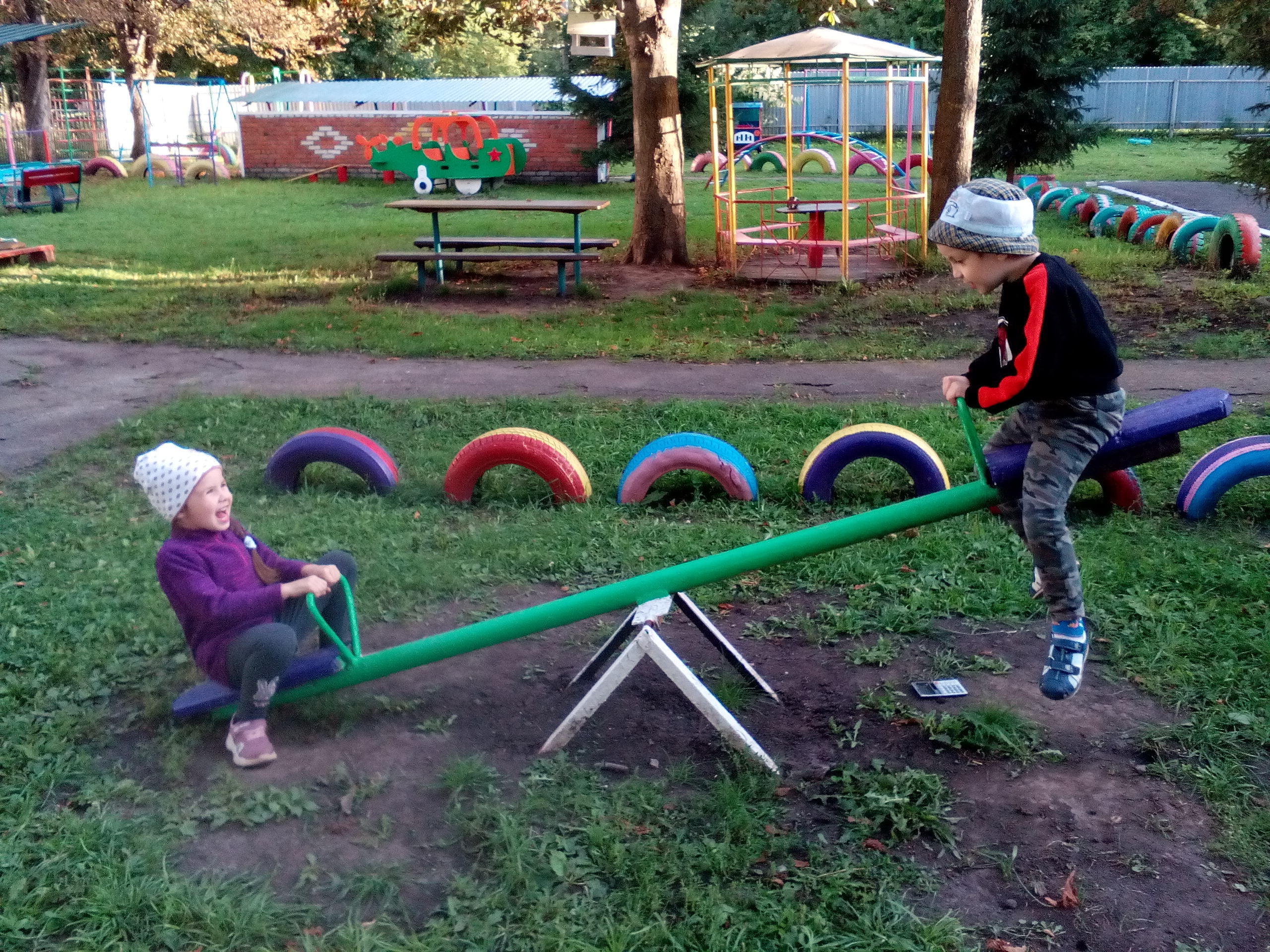 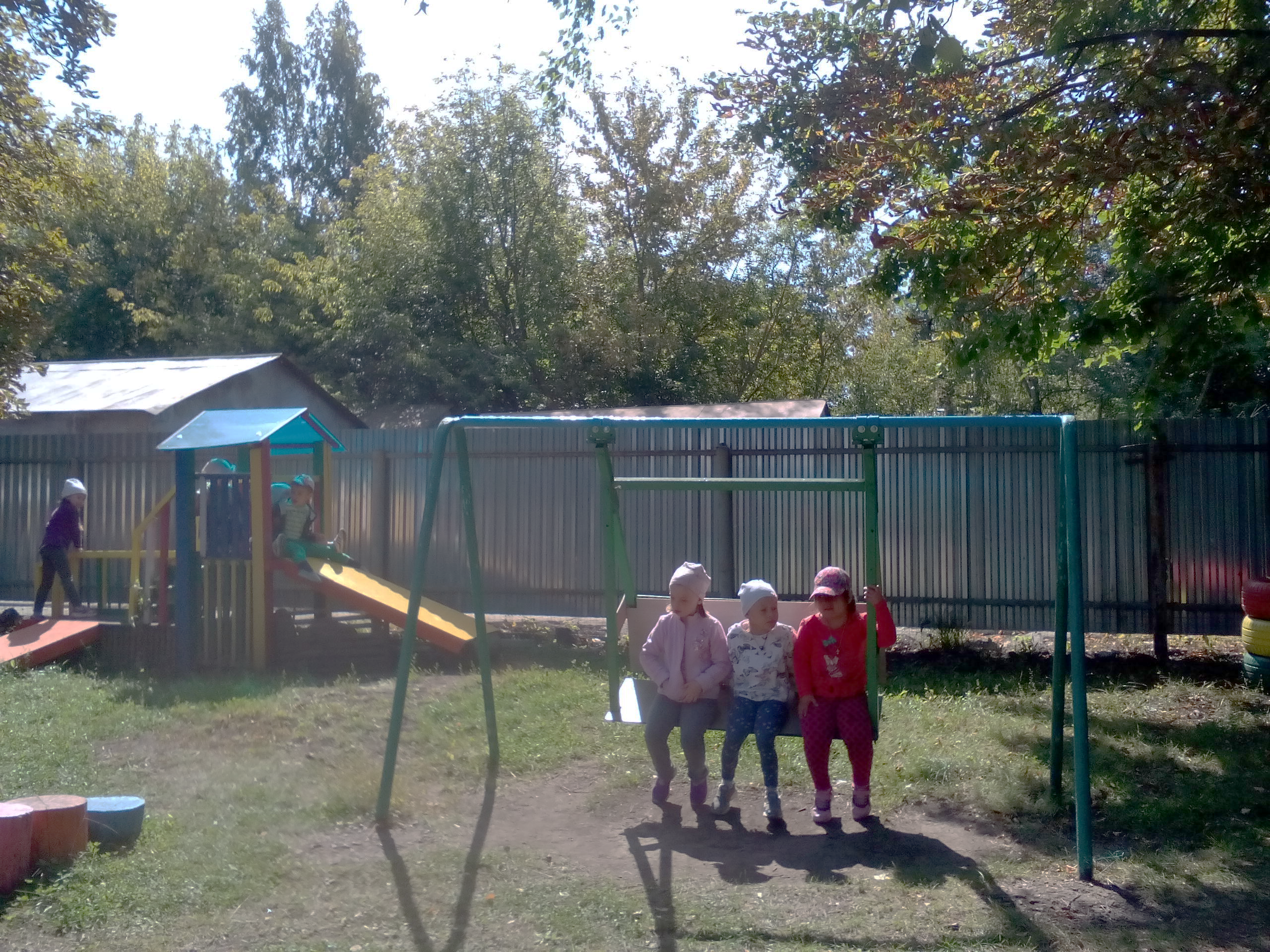 Консультация        для родителей    «Безопасность                на         детской        площадке»        +памятка     «Правила          поведения на             детской                площадке»
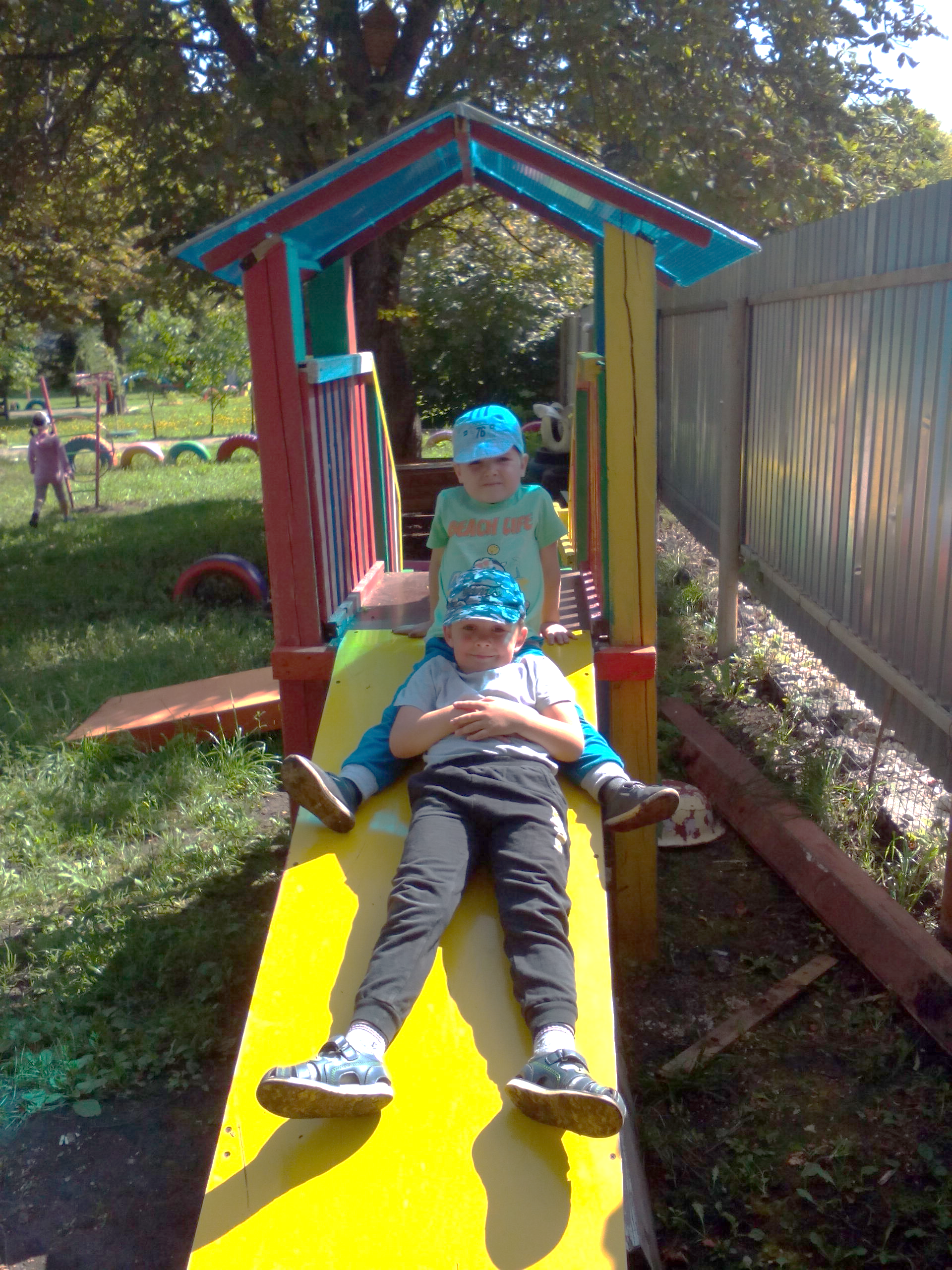 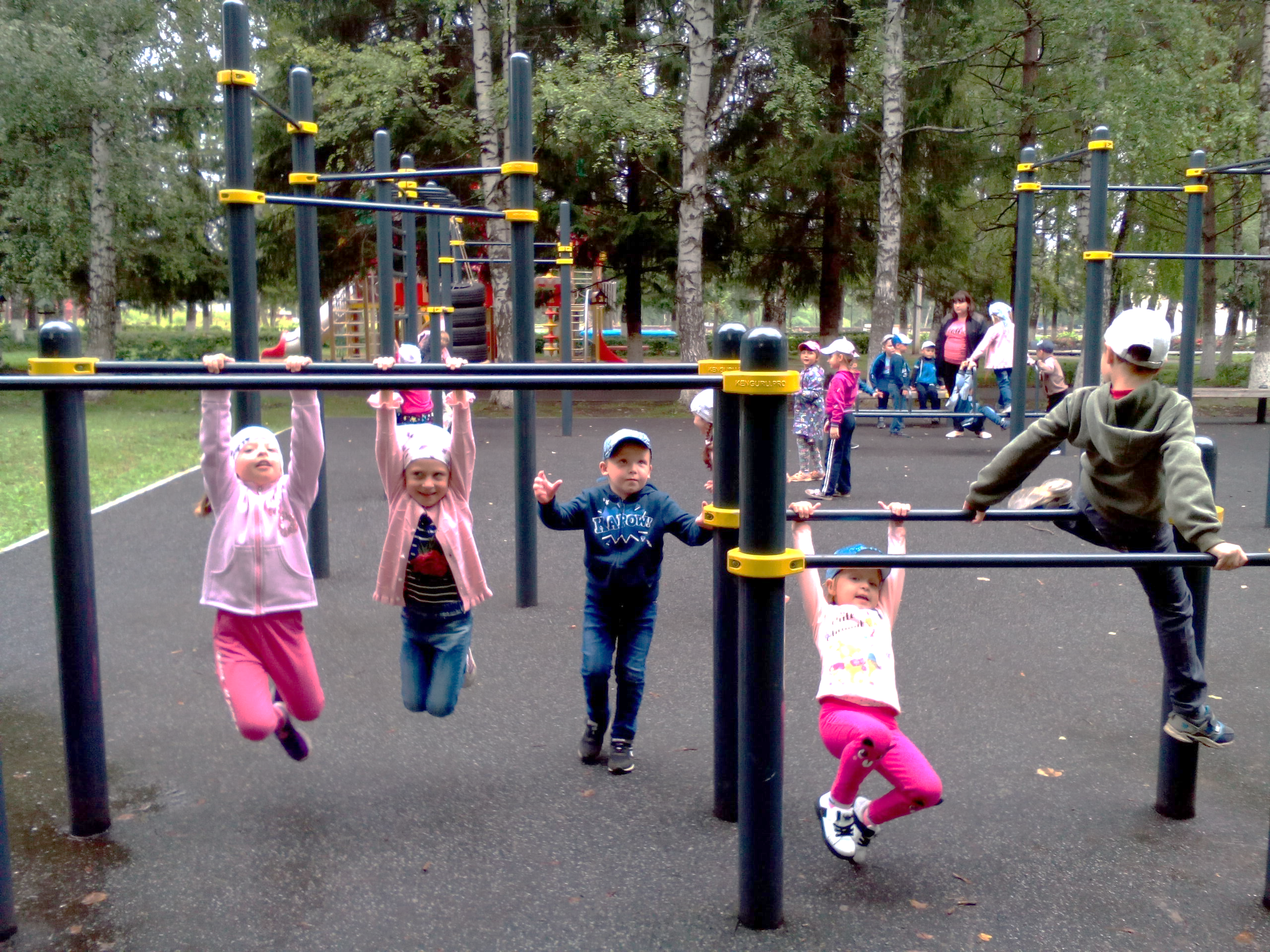 Подготовил воспитатель старшей группы: 
Игнатова Алла Михайловна
Детская площадка-факторы опасности.     Не все улицы могут похвастаться новенькими надежными детскими площадками. В основном большую часть составляют старые разбитые площадки. Игры на таких площадках ребенку никакого удовольствия не принесут, а родителей заставят беспокоиться за безопасность детей.     Но даже если ваша детская площадка построена совсем недавно и не имеет никаких дефектов, обольщаться не надо, ведь для маленького ребенка и на такой площадке существует вероятность нарушения его безопасности.     Предлагаю вам обратить внимание на самые распространенные места повышенной опасности для детей.
Песочница.     Песочница, которая как кажется самая безобидная, такой не является. Вполне вероятным может быть попадание в руки ребенка вместе с песком битого стекла или других опасных материалов.
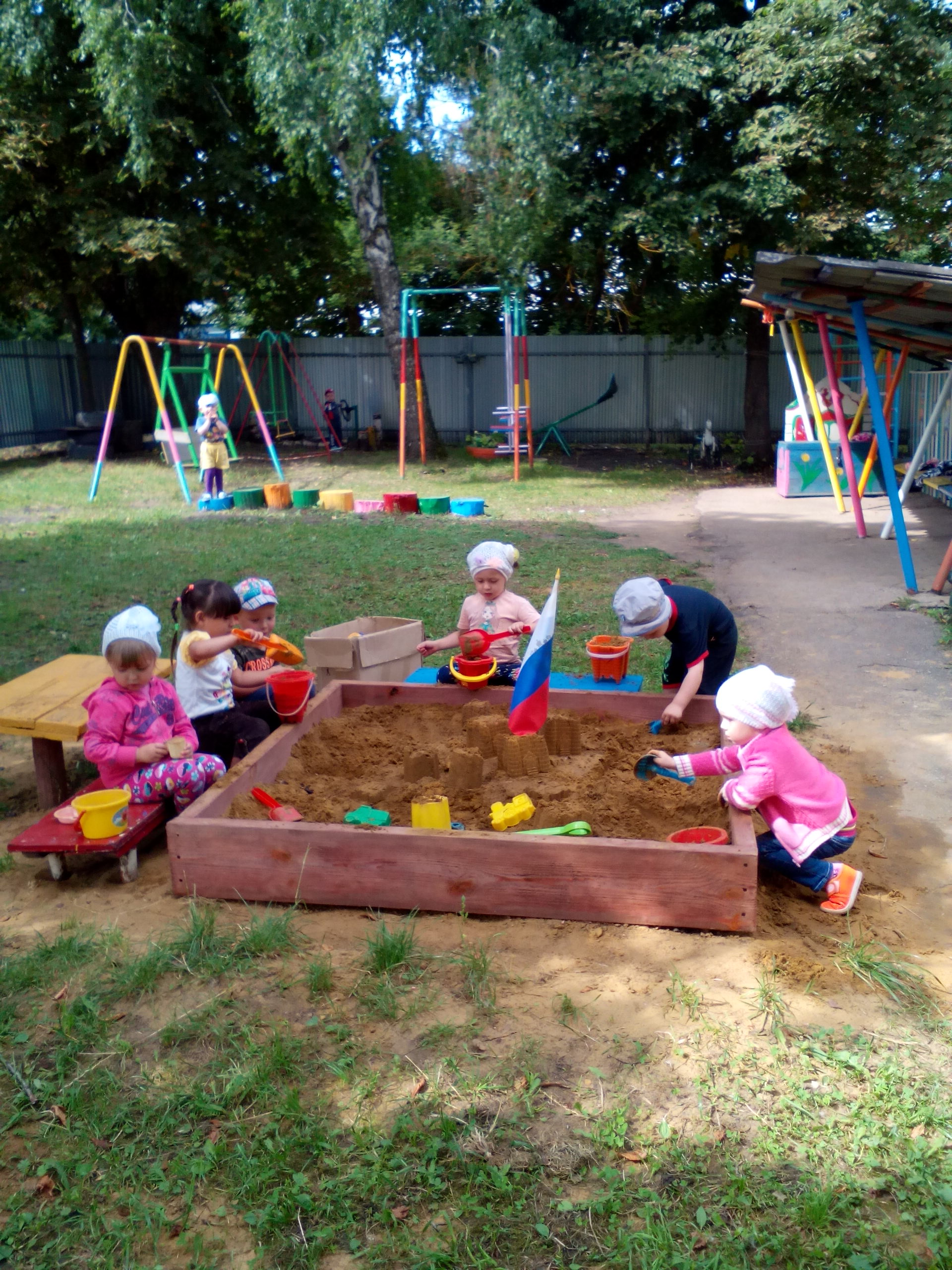 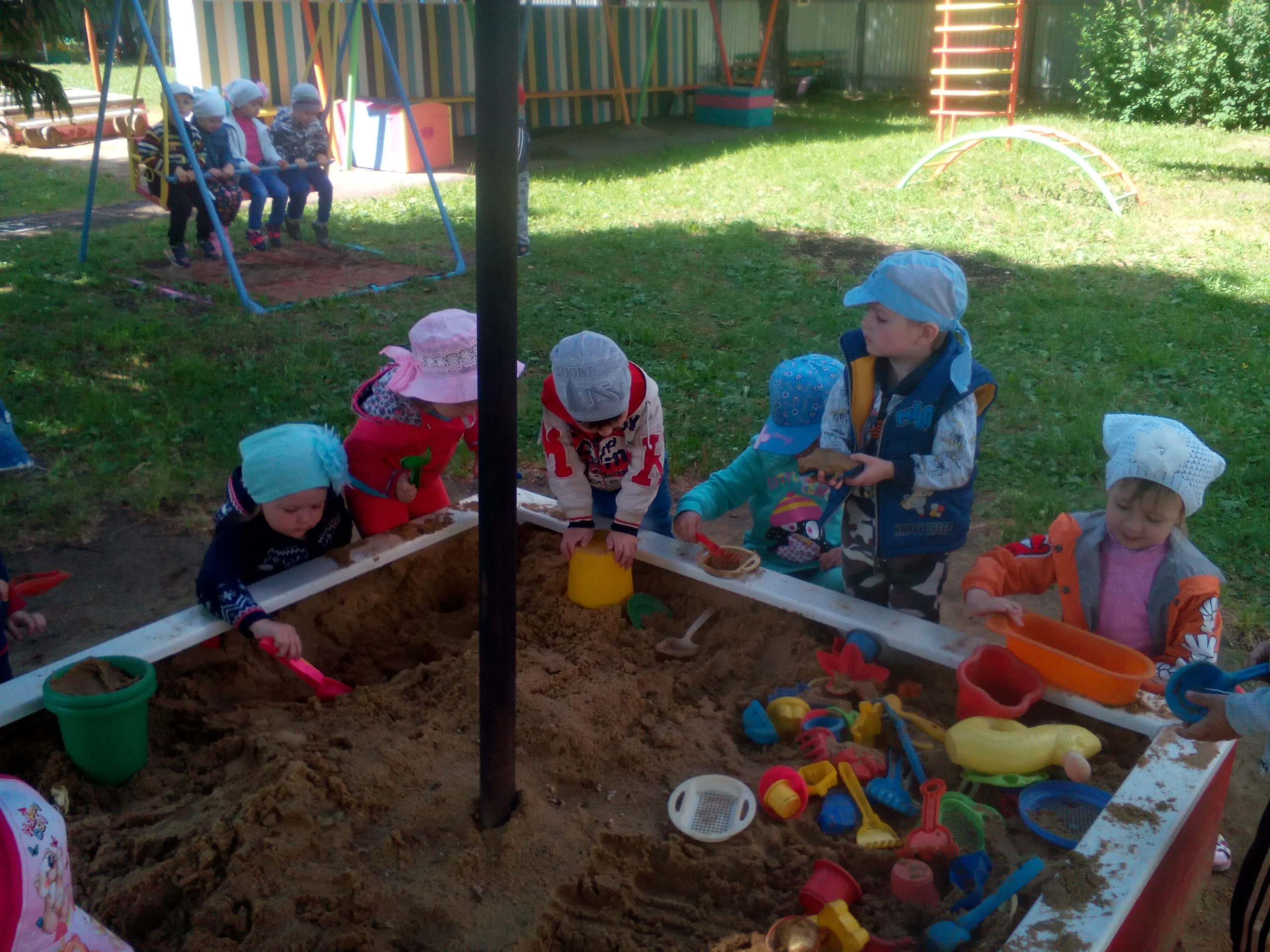 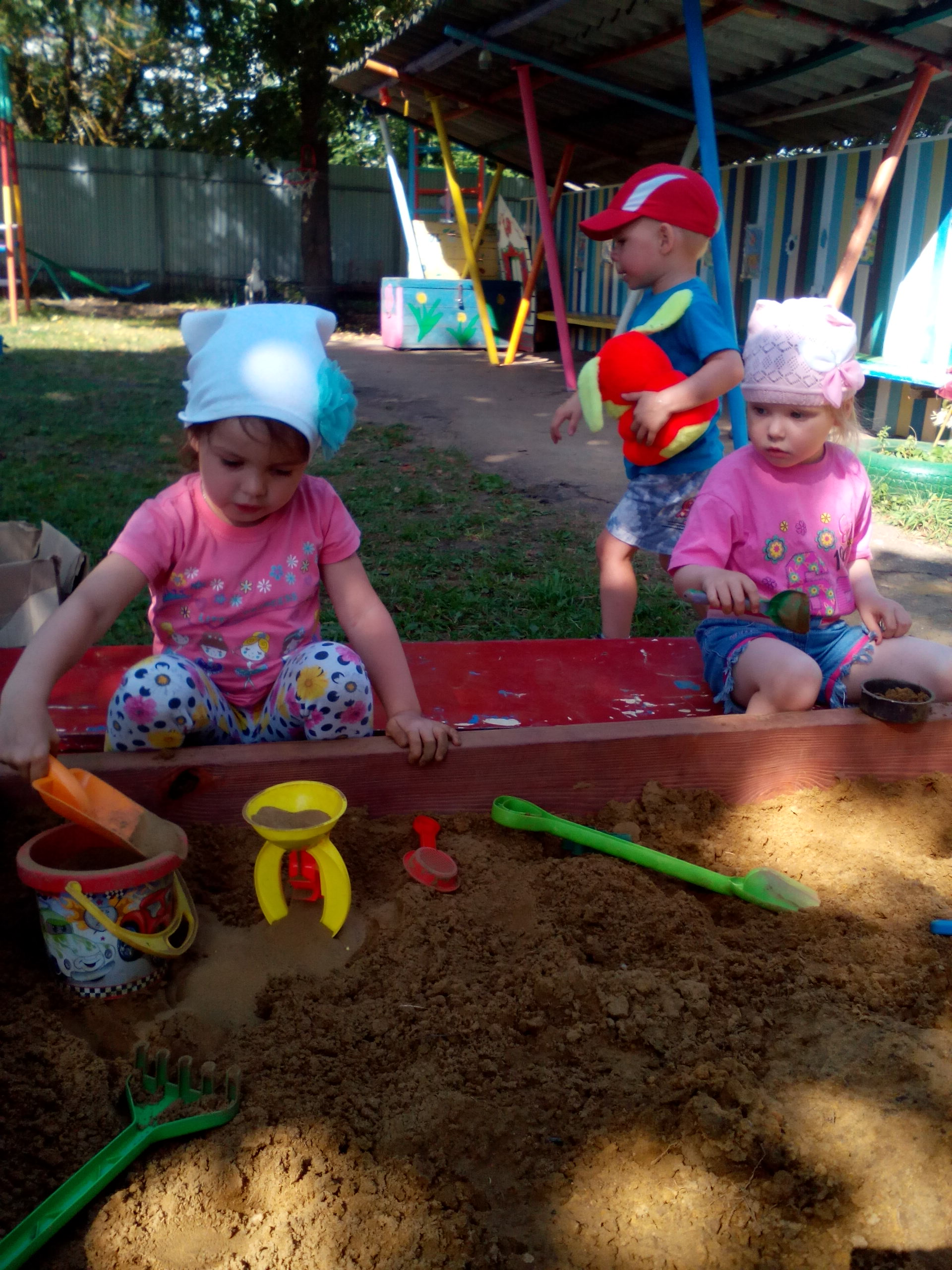 Качели.     Более опасными являются качели, ведь практически каждый ребенок хоть раз был задет ужасно тяжелыми металлическими качелями. Часто это случается, когда маленький ребенок просто раскачивает пустые качели. Ему еще тяжело предусмотреть с какой силой и куда они будут лететь, в этом случае и происходит удар часто в область головы. Также может быть нанесена ребенку травма, если он просто бежал рядом с качелями, а другой ребенок не успел остановить качели.
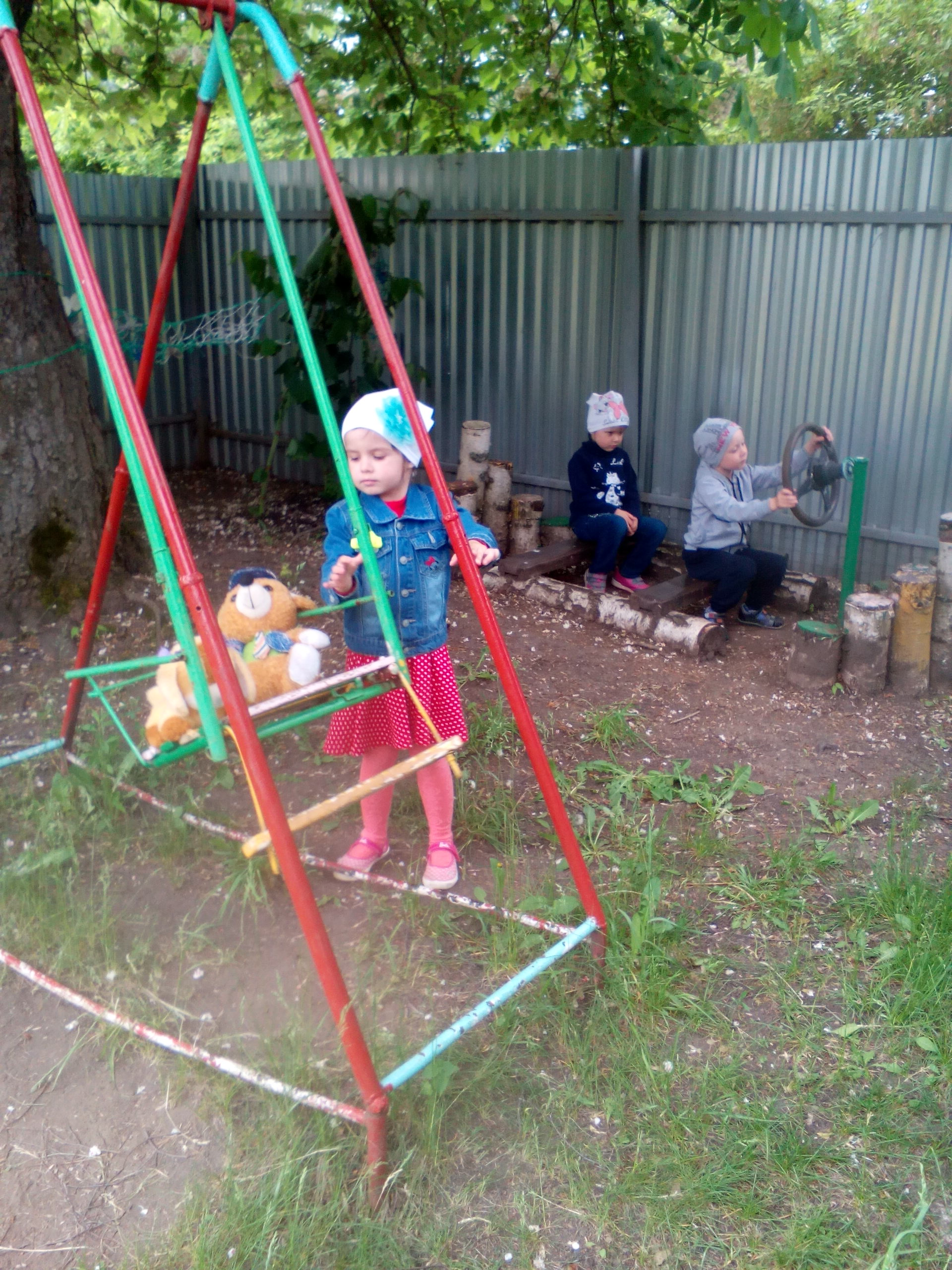 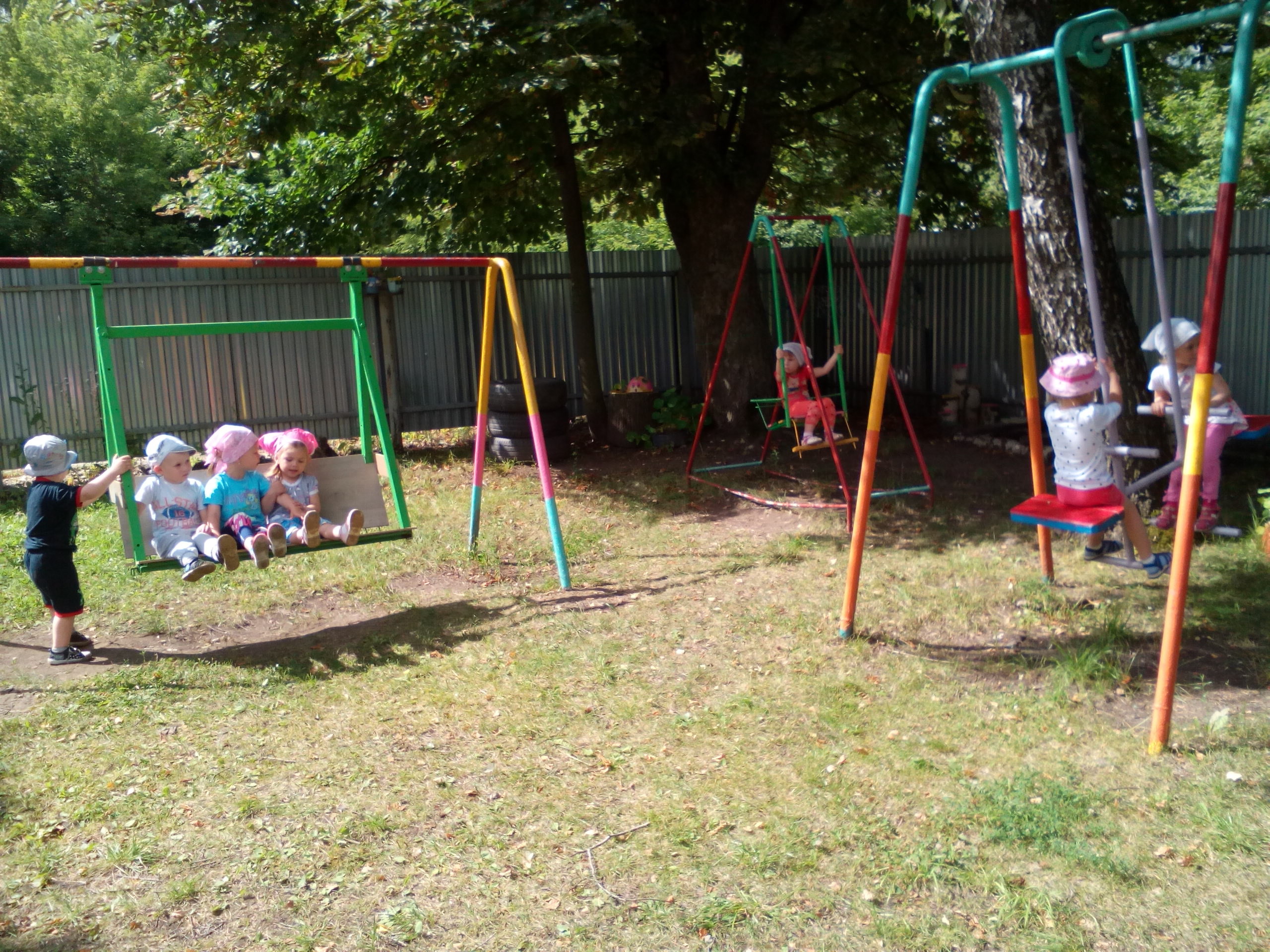 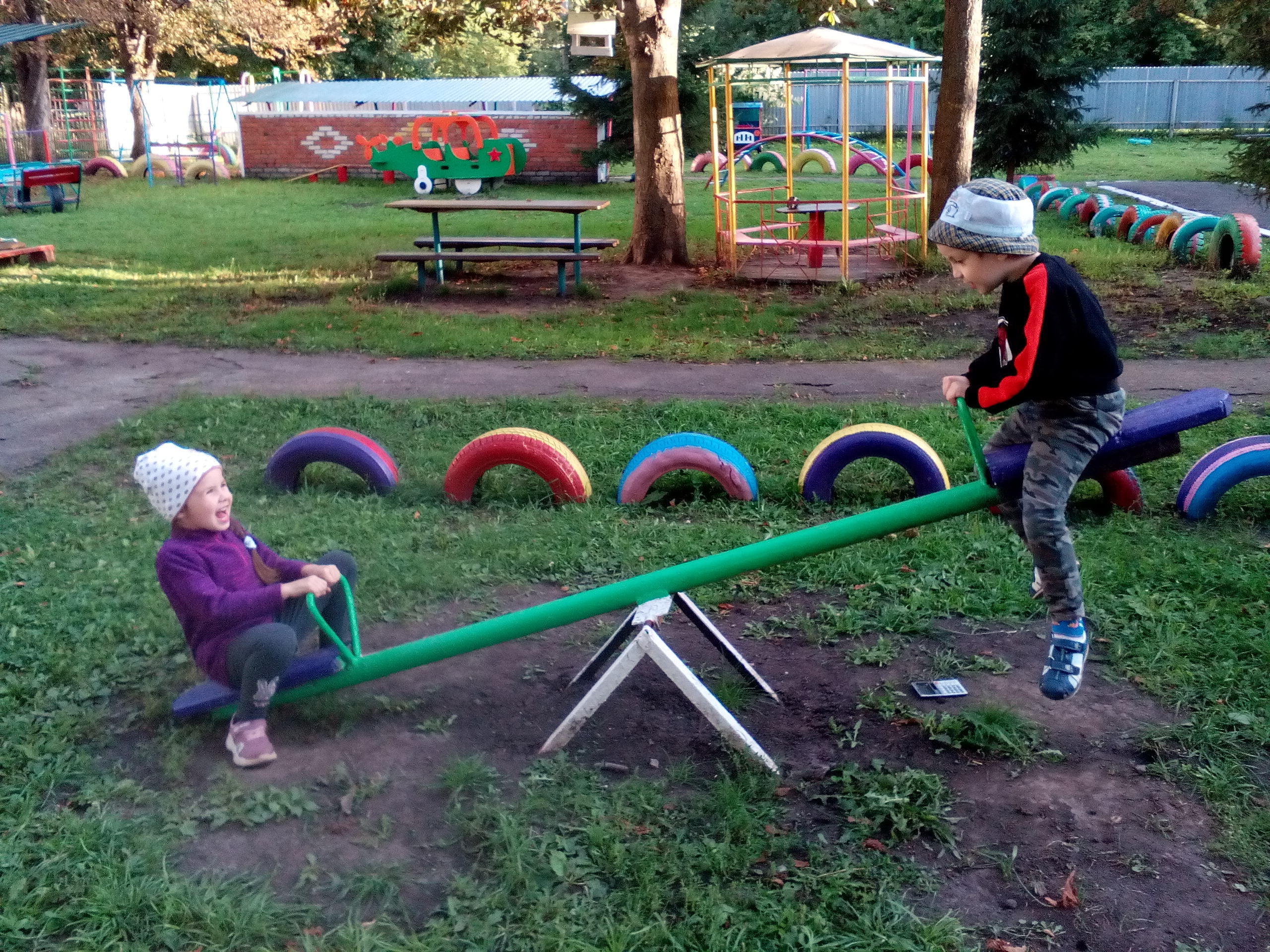 Карусели.     Ту же опасность представляют круговые карусели. Здесь возможность получения травмы существует даже при спуске с карусели. Обычно они не останавливаются, поэтому ребенок может получить удар сзади. Также ребенок может получить удар, если он сам раскручивал карусель и резко остановился. Еще довольно часто бывают травмы ног, когда дети пытаются затормозить движение.
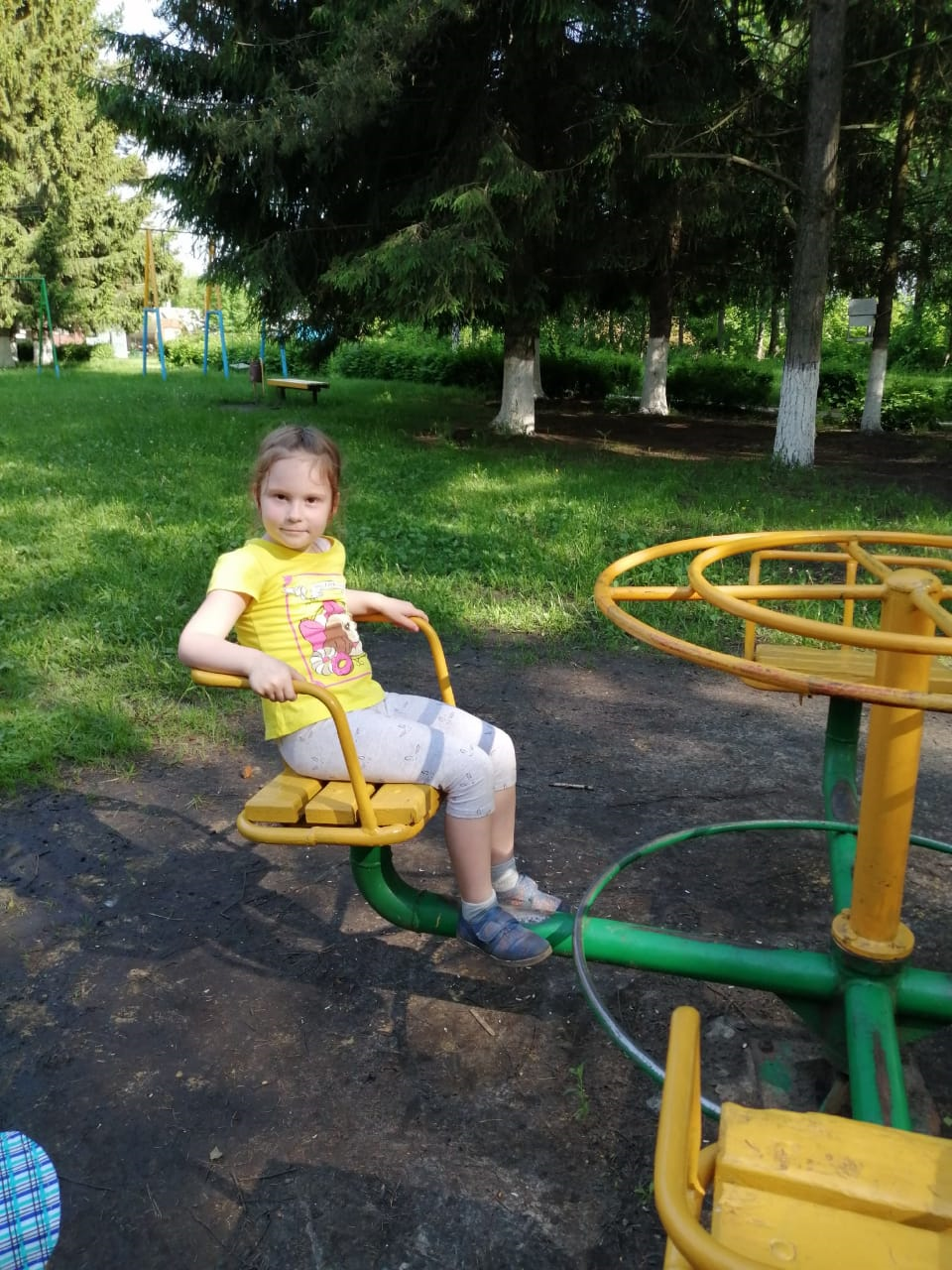 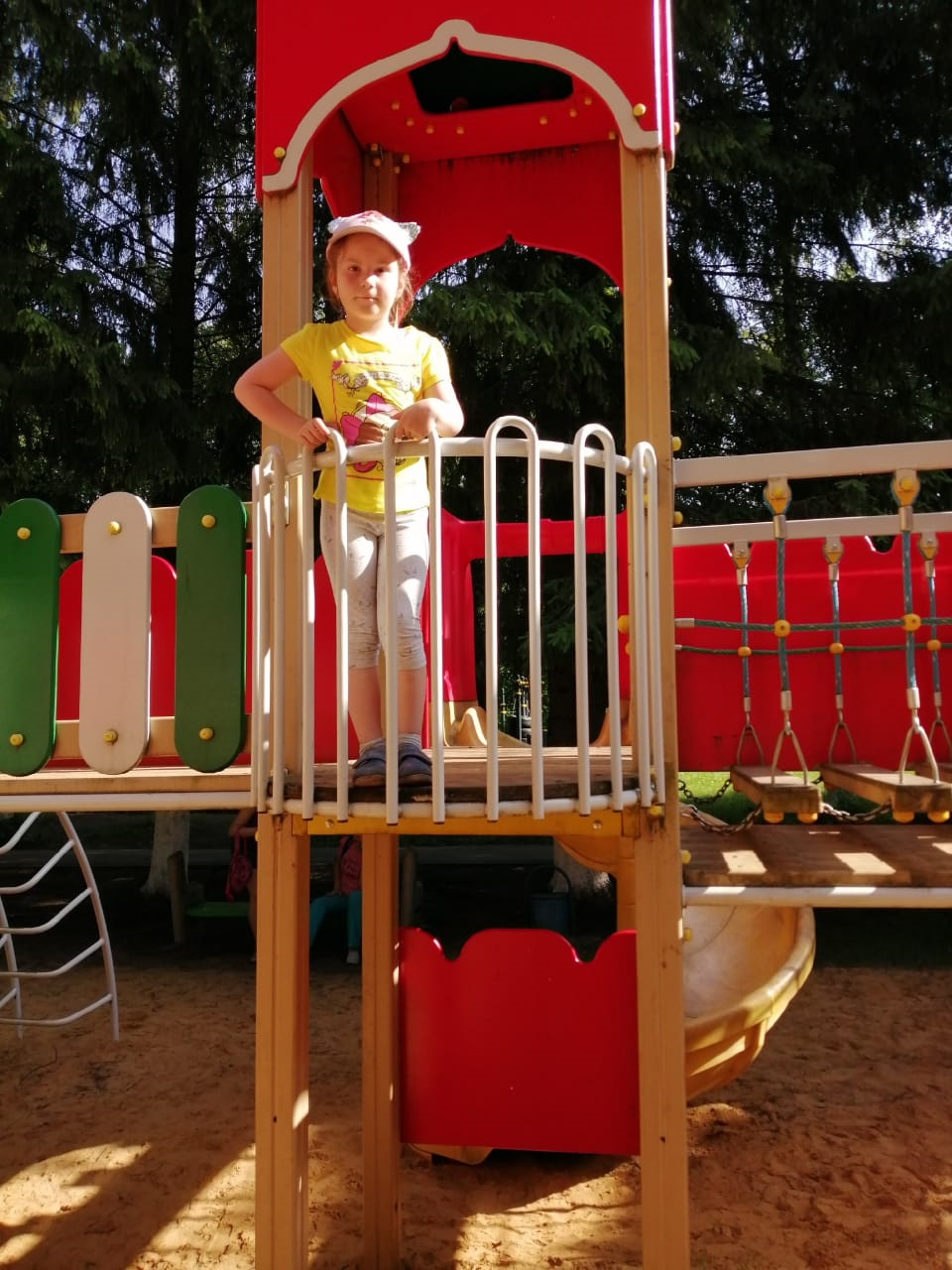 Горка.     Несмотря на материал, из которого изготовлена детская горка, всегда существует вероятность получения травмы от нее. Летом необходимо внимательно относиться к металлическим и пластмассовым горкам, которые сильно нагреваются под прямыми солнечными лучами. Детская кожа очень нежная и существует возможность получить ожог. Если горка деревянная, то есть опасность получения занозы ребенком. Кроме того, важно чтобы у горки был более пологий скат, так как при падении с этой горки у ребенка уменьшится возможность получения травмы головой.
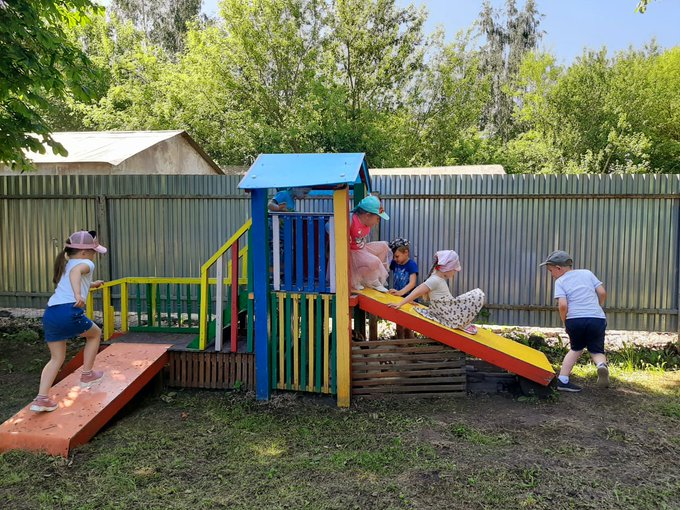 Памятка«Правила поведения на детской площадке»    Если вы рядом, то в любых происходящих действиях вашего ребенка виноваты вы сами в первую очередь.      За ребенком глаз да глаз, это золотое правило.     Чего нужно избегать на детской площадке?-Нельзя критиковать или оскорблять чужих детей.-Нельзя приходить на детскую площадку, когда ваш малыш спит и при этом просить окружающих быть по тише.-Нельзя угощать других детей, не посоветовавшись с их родителями.-Ни в коем случае не выбрасывать мусор на детской площадке.-НЕЛЬЗЯ распивать спиртные напитки.-Нельзя курить.-Нельзя выражаться нецензурными словами.     Взаимность и дружелюбность вот что должно царить на детских площадках. Не бойтесь попросить помощи или оказать ее. Помните, так как вы поступаете, так поступят по отношению к вам.